Cal State Monterey Bay
Presenter
Brian Childs
Director of International Student & Scholar Services
About Monterey, CA
Beautiful central coast of California
Location
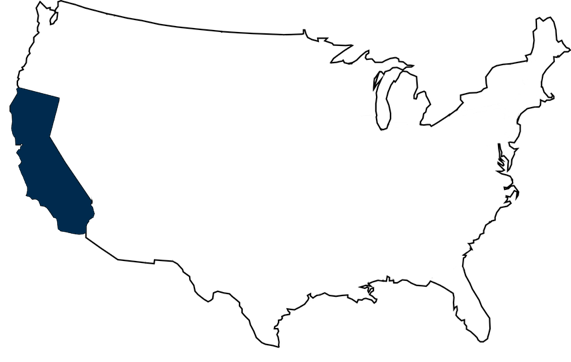 Located on the Central Coast of California 
Closest CSU to the ocean
Climate typically 16-22° C year-round
Minimal humidity, rain, and no snow
Natural Environmental Beauty
Surrounded by ocean, mountains, redwood forests, white sand beaches
Outdoor activities – hiking, whale watching, scuba diving, kayaking
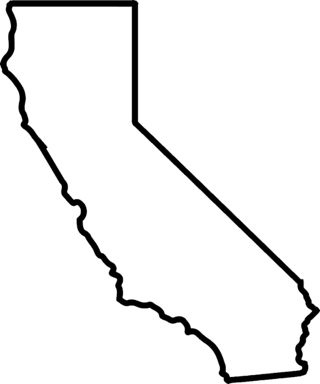 Monterey
Location Influence on Academics
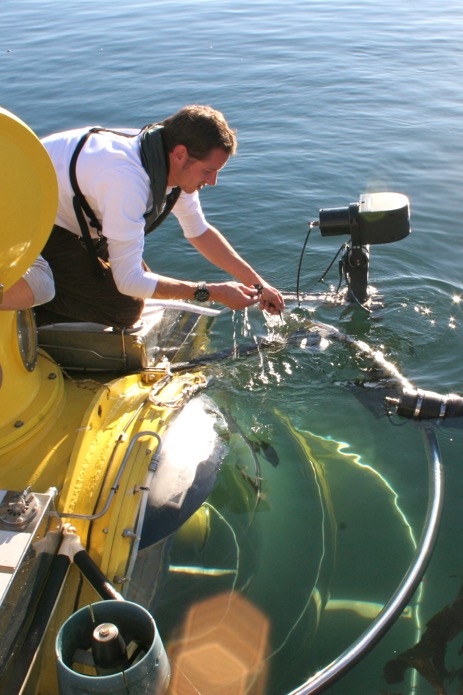 HANDS ON EXPERIENCE
Marine Science
Monterey Bay Aquarium 
Diverse marine life – sea otters, sea lions, harbor seals, whales & dolphins
Sustainable Hospitality Management
Portal Hotel & Spa – LEED Certified
Internship Programs – Pebble Beach Golf & Resort; InterContinental Hotel
Agricultural Plant and Soil Science & Agribusiness
Salinas Valley – “Salad Bowl of the World”
Computer Science
Silicon Valley – 105km away
About Cal State Monterey Bay
Campus, Housing, Academic, Programs
Campus
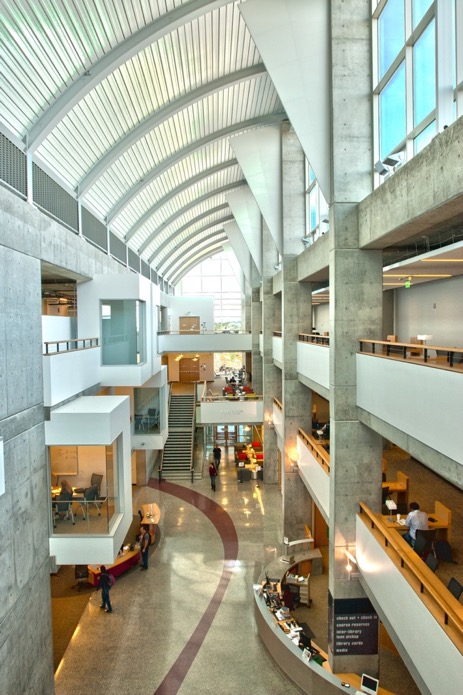 California State University (CSU) System – 23 campuses
Largest 4-year public university system in U.S.
Most diverse student body in U.S. ethnically, economically, academically
Closest CSU to the beach; 2.5 km away
“Walking campus”
On-campus dining and housing options, student center, sports center, swimming pool, recreation field, stadium, and theater
Student population: 7,500+ 
Avg class size: 20-30 students
International Students: ~450/semester
Service Learning Institute
Nationally recognized service learning and civic engagement program
Building authentic partnerships that demonstrate shared leadership, collaboration and reciprocity
Acting with compassion, demonstrating honesty and authenticity
Working towards social justice: continual movement toward an equitable society
Developing multicultural understanding and respect for differences
Cultivating awareness of self in relation to social inequities through reflection and active service with the community
Academics
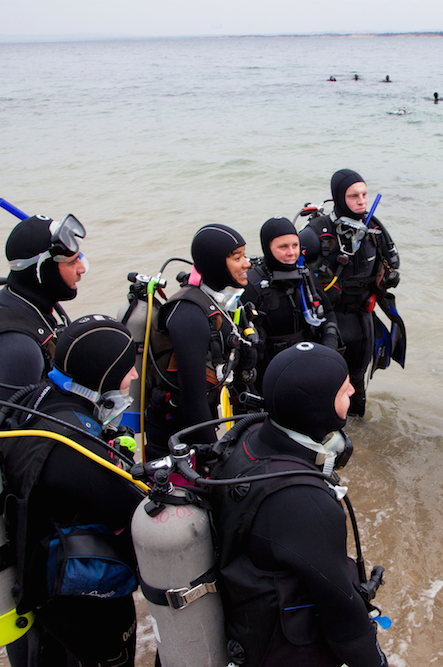 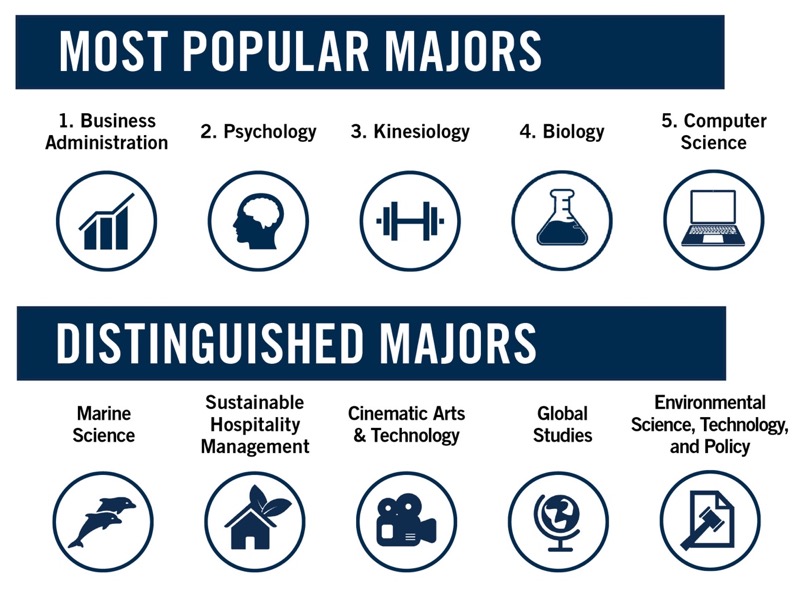 24 Undergraduate Degrees
38 Academic Minors
4 Graduate Programs
Teaching Credentials & Certificate Programs


csumb.edu/academics
Majors & Concentrations
Arts, Humanities &
Social Sciences
Cinematic Arts & Technology B.A.
Global Studies B.A.
Humanities & Communication B.A.
   Communication Studies 
   Creative Writing & Social Action
   Education (English)
   English Studies 
   Ethnic & Gender Studies 
   Historical Studies
   Journalism & Media Studies 
   Legal Studies 
   Philosophy & Applied Ethics 
Japanese Language & Culture B.A.
Music B.A.
Psychology B.A.
Social & Behavioral Sciences B.A.
  Anthropology 
   Archaeology 
   Geographic Information Systems 
   Native American Studies
   Political Economy 
   Social History 
   Sociology
Spanish Language & Hispanic Cultures B.A.
Visual & Public Art B.A.
Majors & Concentrations
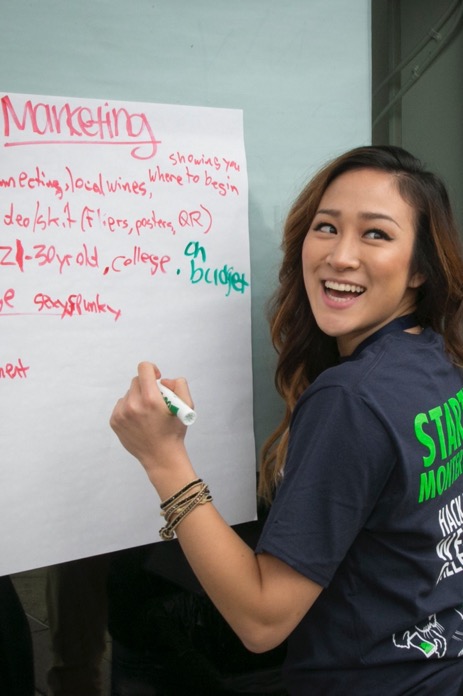 Business
Business Administration B.S. 
   Accounting
   Agribusiness
   Entrepreneurship
   Hospitality Management
   Hotel/Resort Management
   Information Systems
   Management & International Business
   Marketing
Sustainable Hospitality Management B.S.
   Sustainable Ecotourism Management
   Sustainable Hotel, Resort & Event Management
Majors & Concentrations
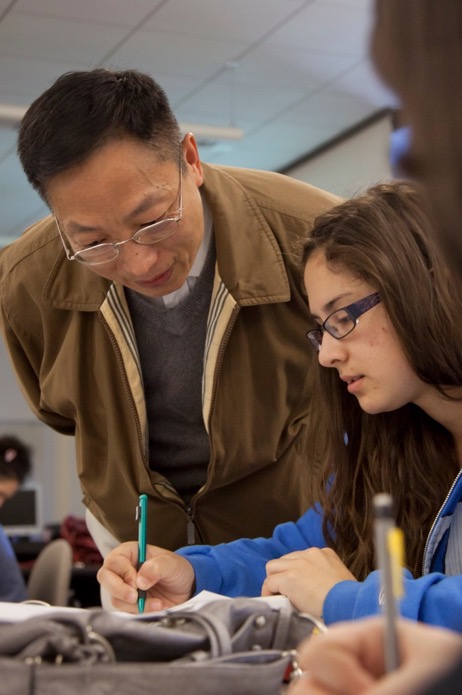 Education
Liberal Studies B.A.
Human Development & Family Science B.S.
Health Sciences & Human Services
Collaborative Health & Human Services B.A.
   Community Health 
   Social Work
   Public Administration & Nonprofit Management 
Kinesiology B.S.
   Exercise Science 
   Wellness
Nursing Degree Completion B.S.
Majors & Concentrations
Science
Agricultural Plant and Soil Sciences B.S.
Biology B.S.
   Ecology, Evolution, & Organismal Biology 
   Education (Biology)
   Molecular Biology 
Communication Design B.S.
   Game Design & Interactive Media
   Visual Design 
   Web Design 
Computer Science B.S.
   Data Science 
   Game Development
   Network & Security
   Software Engineering
Environmental Science, Technology & Policy B.S.
   Applied Ecology
   Watershed Systems
Environmental Studies B.A.
   Education (Environmental)
   Science for Sustainable Communities 
Marine Science B.S.
Mathematics B.S.
   Education (Math)
   Mathematics
Statistics B.S.
Housing
On-Campus Housing
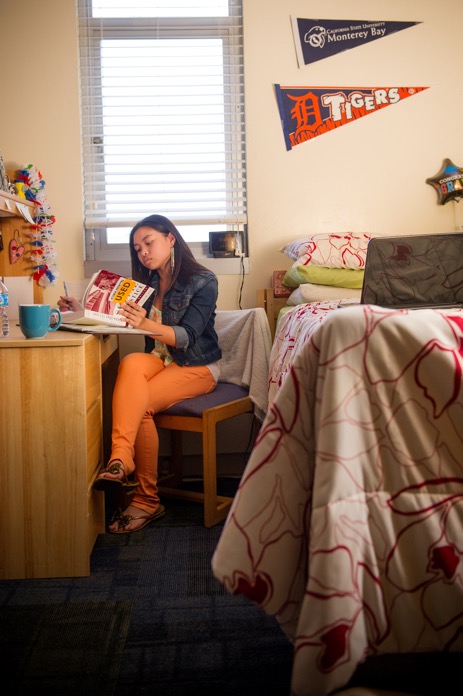 On-campus housing is guaranteed for international students
Residential halls, suites, and apartment style housing
Homestays (ALCP program)
$3,105 - $6,686 per semester
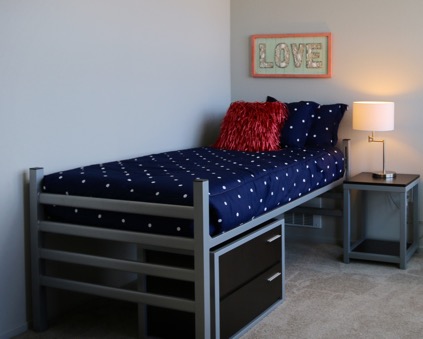 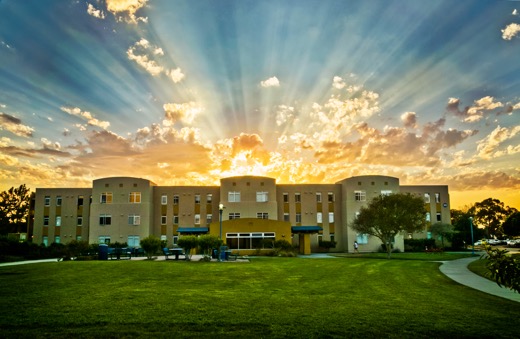 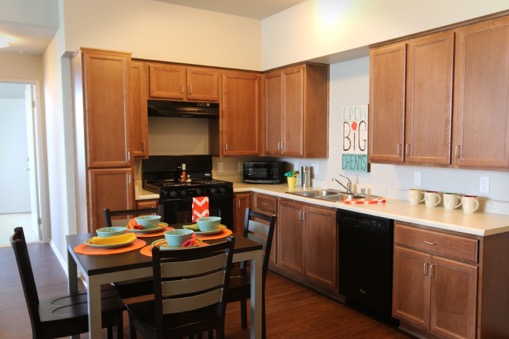 Program Types
Program Overview
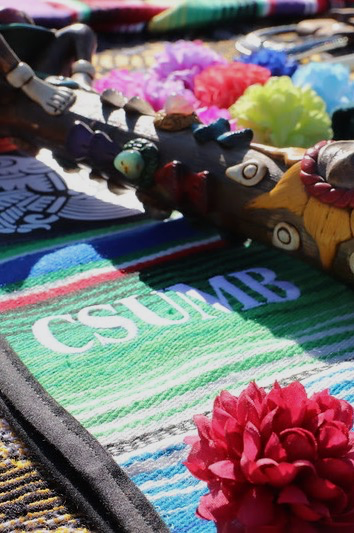 Degree-Seeking
Undergraduate Degree
Graduate Degree
Semester@CSUMB
Undergraduate Degree-Seeking
ADMISSION REQUIREMENTS
Fall Application: April 1 – July 1
Spring Application: Oct 1 – Dec 1
csumb.edu/international/apply
Estimated cost per year
(Tuition, housing, meals, personal expenses)
$29,857 - $39,143*
*cost may vary
Language Requirement
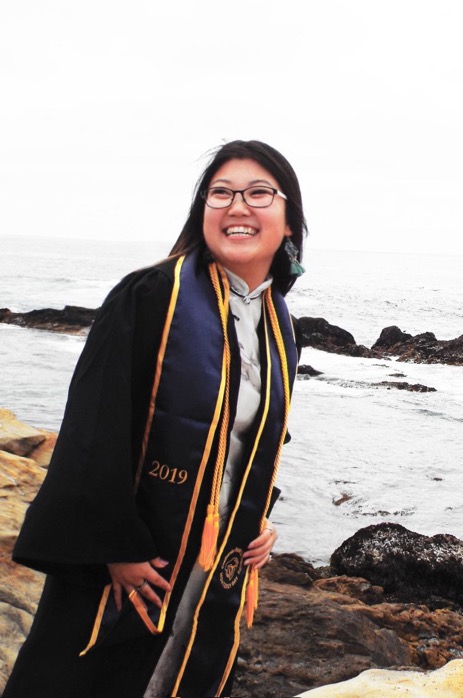 UNDERGRADUATE
TOEFL: 61(iBT)
IELTS: 6.0
PTE: 45
Attending full-time where English was the primary language of instruction for at least 3 years immediately preceding admission to CSUMB
Completing highest level of CSUMB’s ALCP
Transferring with college credit that meets the CSUMB General Education Written Communication (Area A2) requirement
Graduate Degree-Seeking
Minimum: 2.5 GPA
Language Requirement
TOEFL: 80 (iBT)
IELTS: 6.5
PTE: 65
Attending a school full-time where English was the primary language of instruction for at least 3 years immediately preceding admission to CSUMB
Environmental Science, M.S.
Education, M.A.
Marine Science, M.S.
Master of Social Work, M.S.W.
Physician Assistant, M.S.
View each Graduate Program for specific admission requirement
Semester@
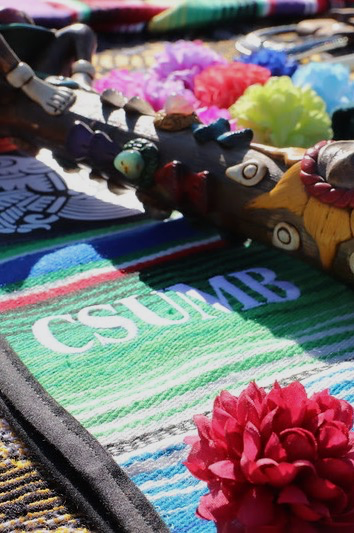 ADMISSION REQUIREMENTS
Good standing at current university
Copy of transcripts in English 
No minimum GPA
No test scores required
Estimated cost per semester
(Tuition, housing, meals, personal expenses)
$14,850*
Optional Degree Pathway
Can apply to our Bachelor’s program and transfer 24 earn credit towards degree.
*cost may vary
Language Requirement
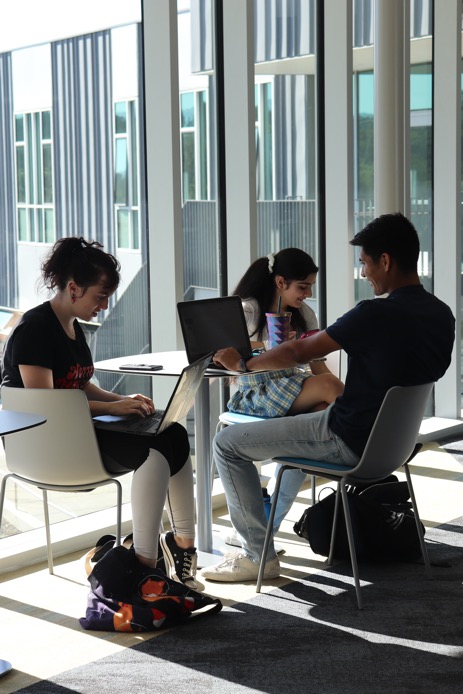 SEMESTER@ & EXCHANGE
TOEFL:  61 (iBT)
IELTS:  6.0
PTE: 45
Attending a school taught in English for 3 years immediately preceding admission
Currently pursuing a degree at another U.S. college
There may be other ways to meet the requirement. Please consult your advisor/campus coordinator.
Questions?